Canteen
Smt. Chandaben Mohanbhai Patel Homoeopathic Medical College
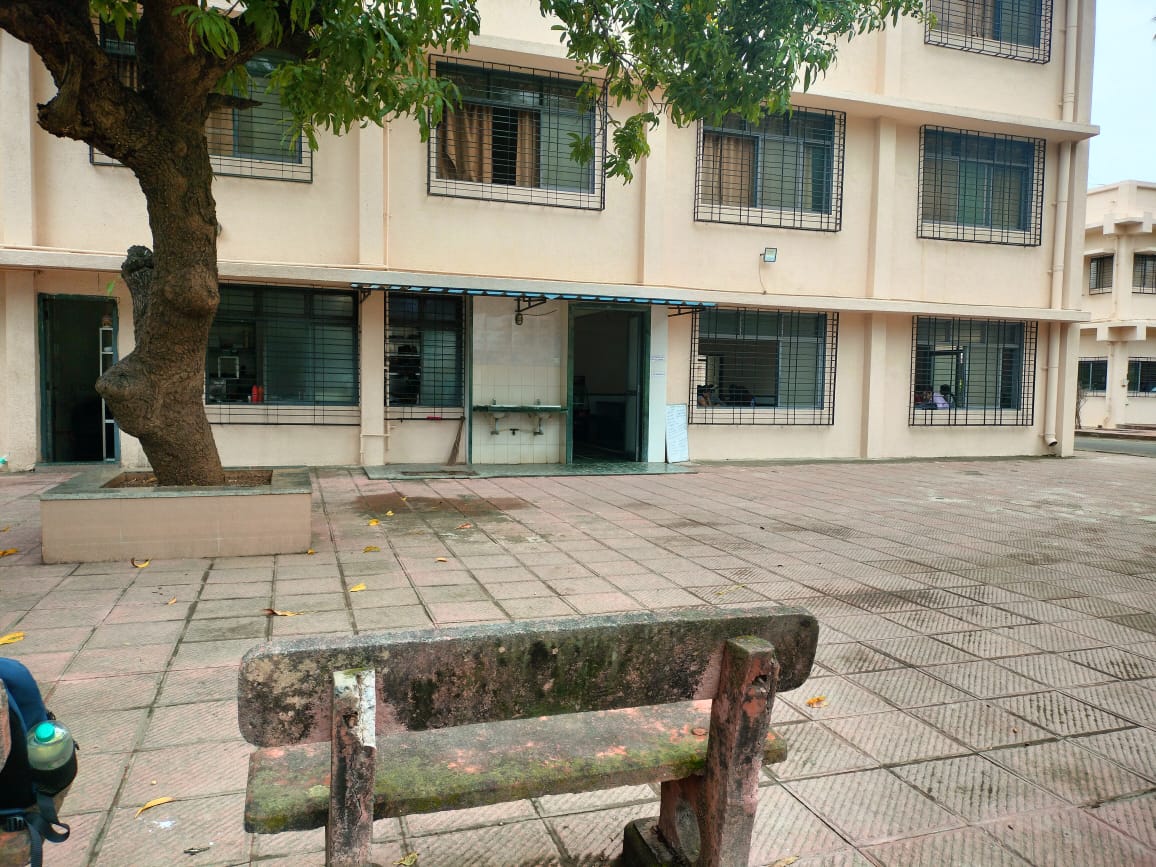 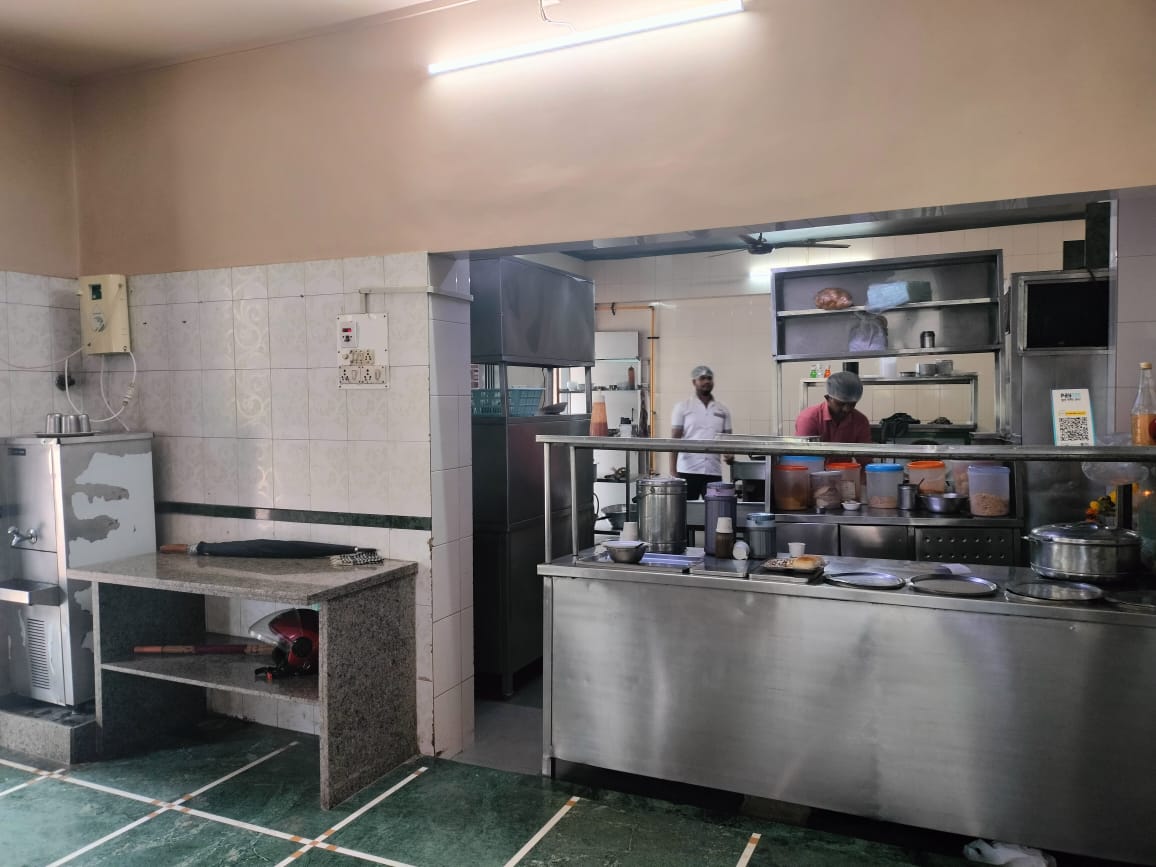 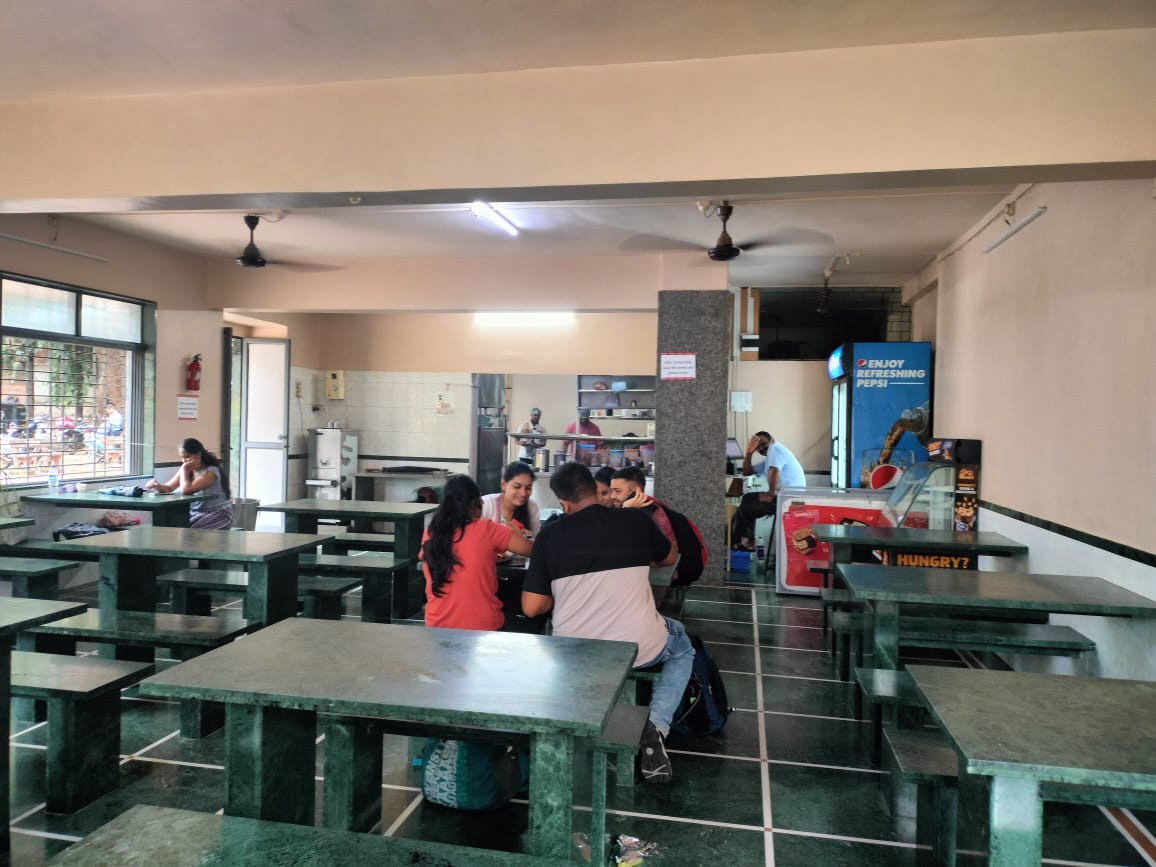 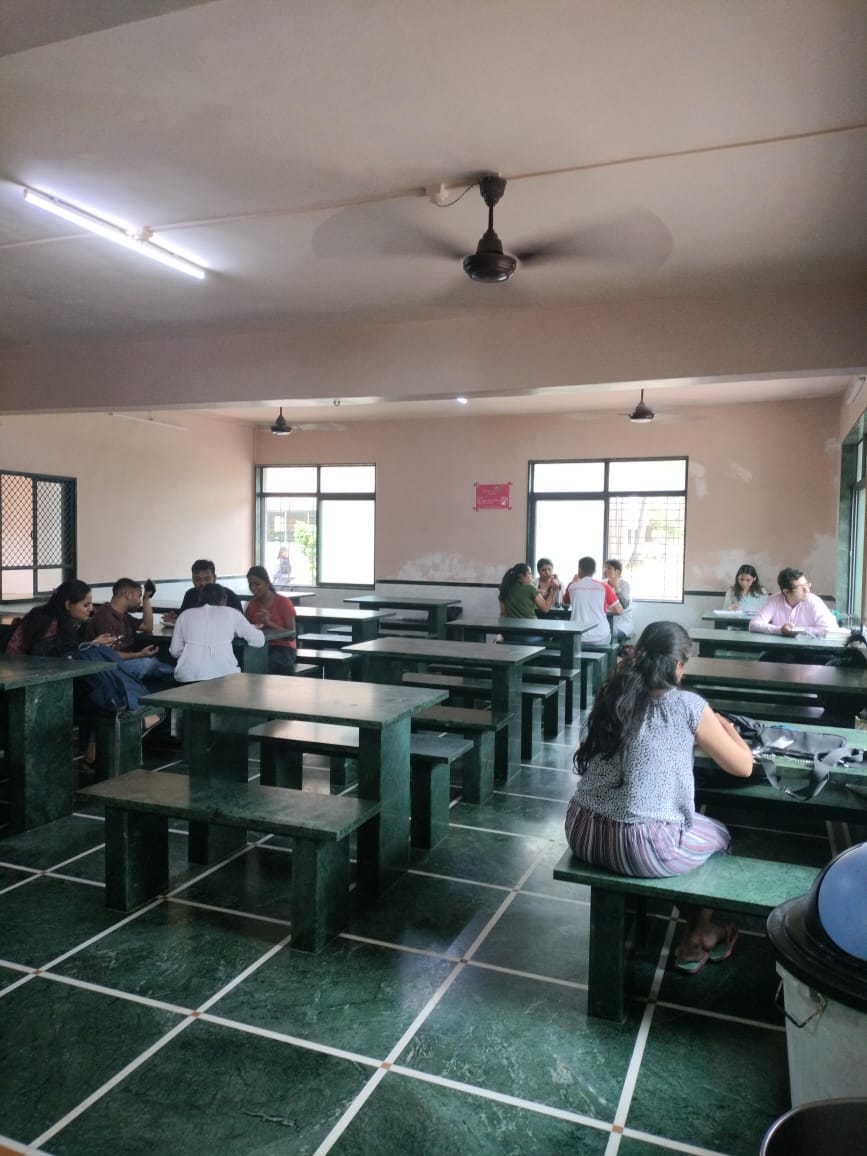 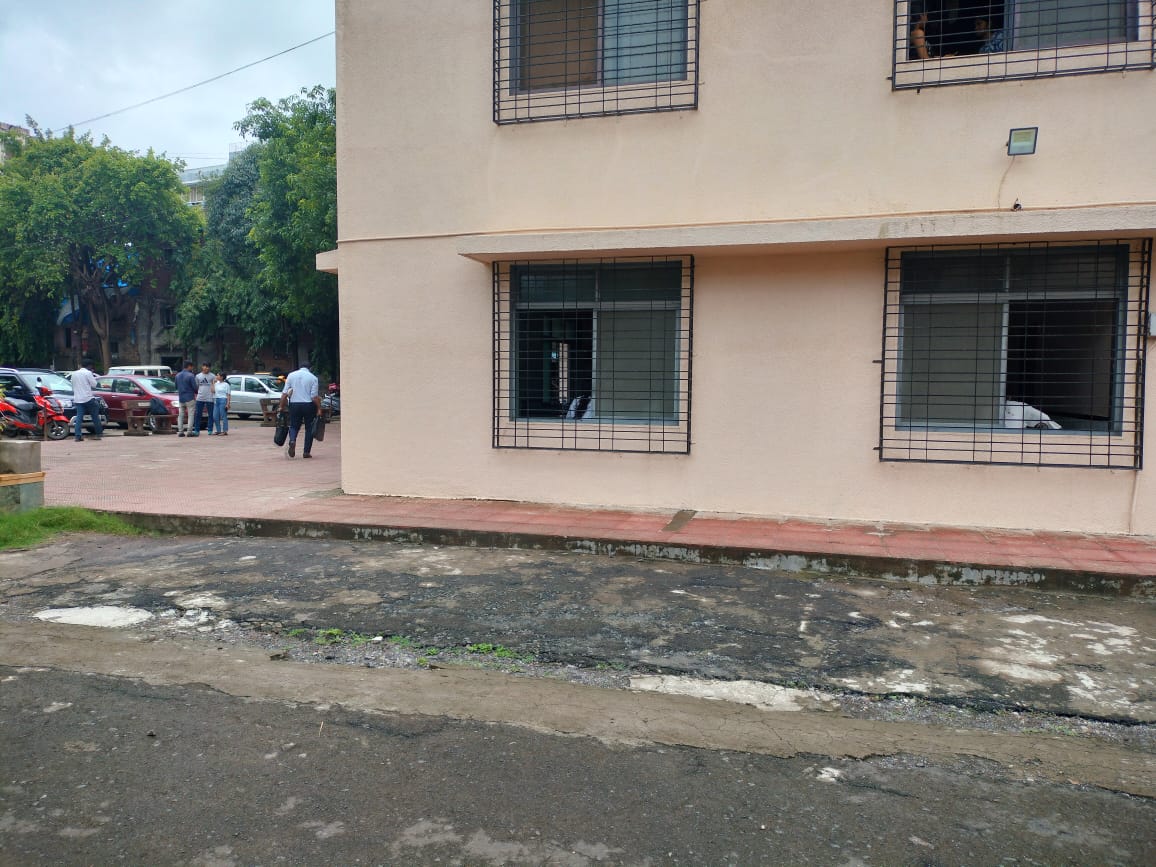